Section 3.4  The Chain Rule
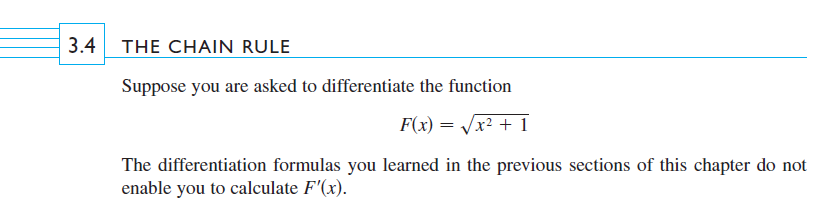 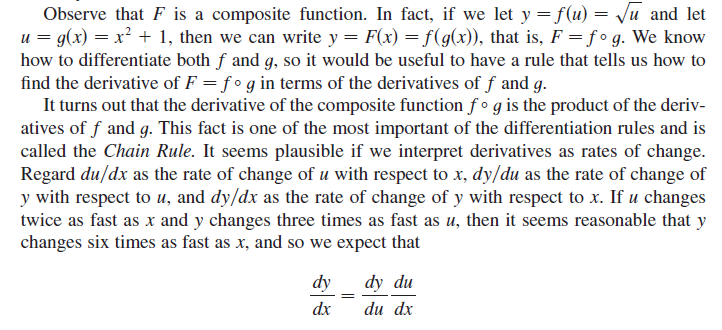 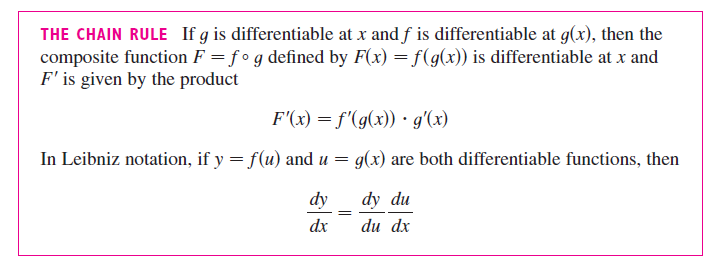 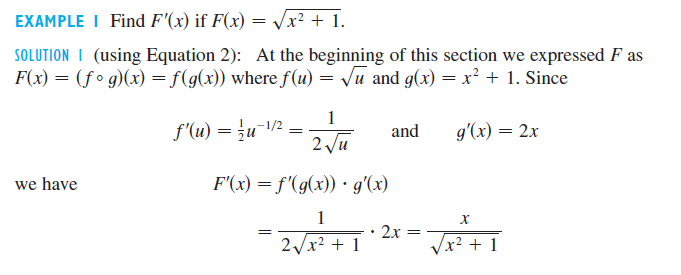 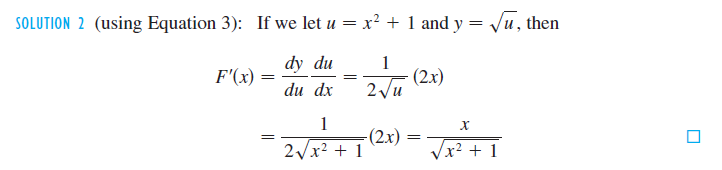 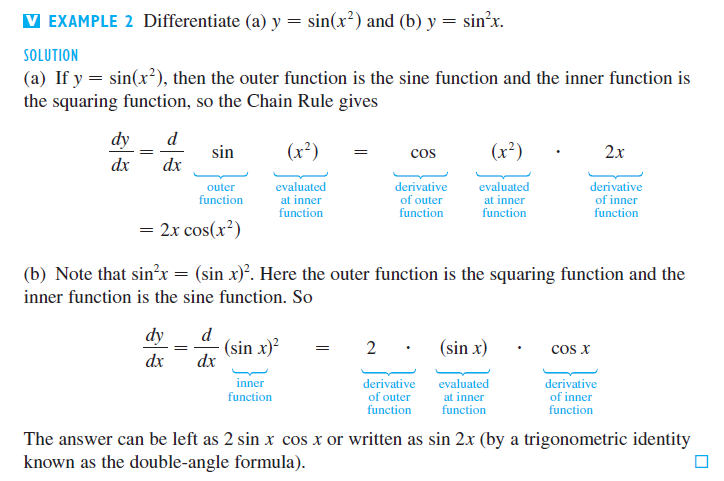 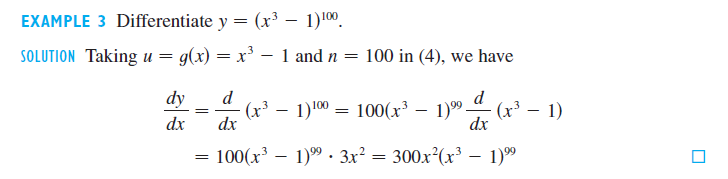 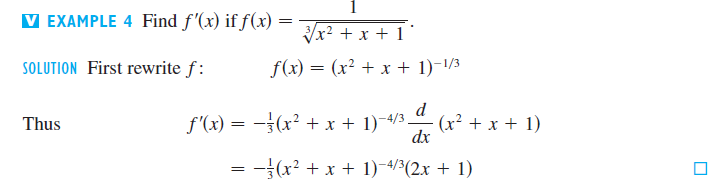 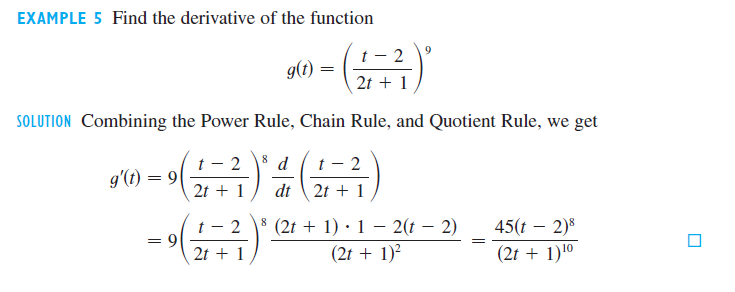 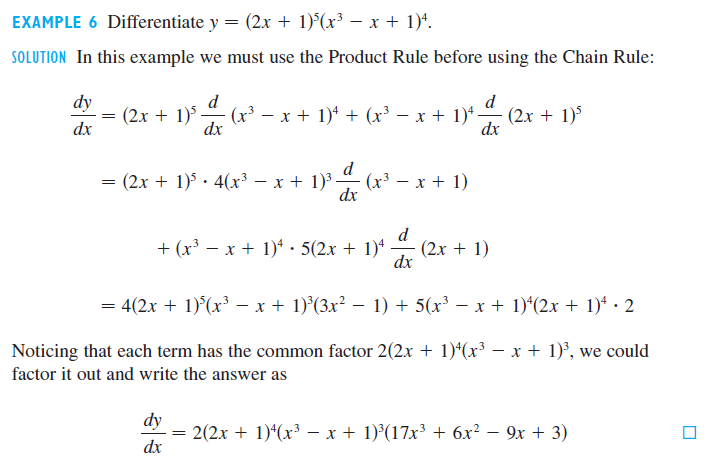 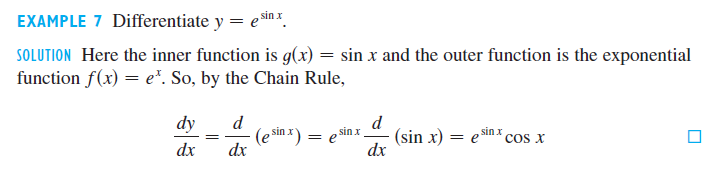 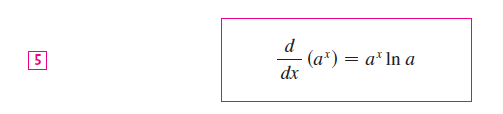 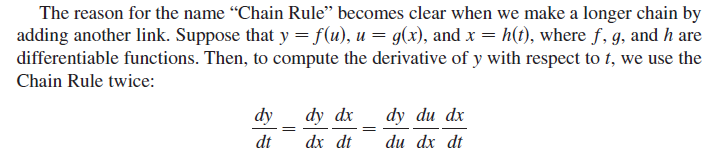 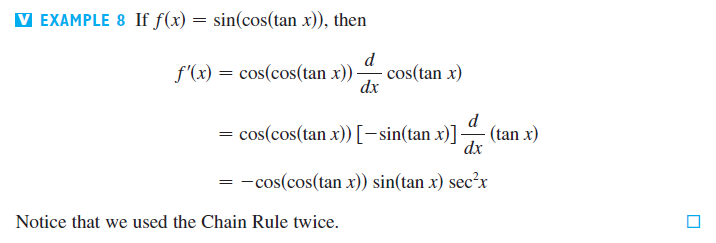 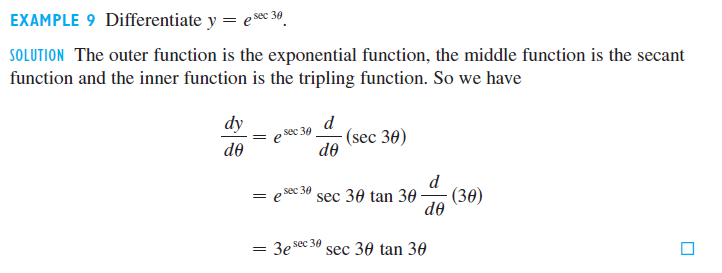